جامعــــــة محمد خيضــــــــــــر
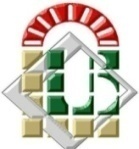 بــســكــــــــــــرة
Université Mohamed Khider Biskra
Faculté des Sciences Exactes, des Sciences de la Nature et de la Vie
Département d’Informatique , laboratoire  LESIA, Biskra, Algérie
SGPU et Shader
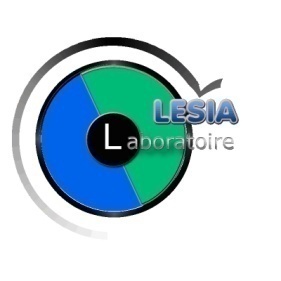 Présenté par Dr: Zerari Abd-El-Mouméne
2019/2020
Partie 1.
GPU?
GPU = Processeur Graphique 
 permet des calculs complexes réalisés par la carte graphique le CPU est libre pour réaliser d'autre tâches .
  Accès via une API graphique: OpenGL, DirectX 
  Ce n'est pas un CPU : 
Hautement parallèle: jusqu'a 500 opérations en parallèle !
 architecture hybride (SIMD/MIMD) 
Accès mémoire via des buffers spécialisés: 
Textures (images, tableaux en lecture, 1D, 2D, 3D) 
Vertex Buffers (tableaux de sommets, 1D) 
Frame buffers (tableaux en écriture, 1D, 2D, 3D) 

Circuits spécialisés 
Non programmables: rasterisation, blending, etc... 
Programmables (Shader): vertex, geometry, fragment, etc...
2
Partie 1.
Introduction
Comment étaient faits les superbes effets 3D comme on en voit dans les jeux vidéos récents? comme par exemple l'eau, l'HDR ou l'effet de flou…? Une bonne partie de la réponse se trouve dans l'utilisation de shaders au sein d'un rendu 3D.
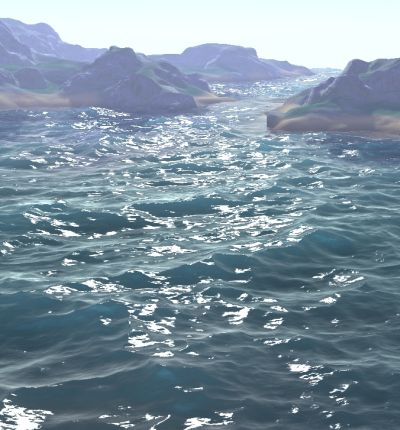 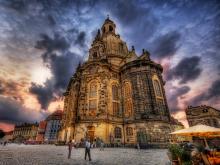 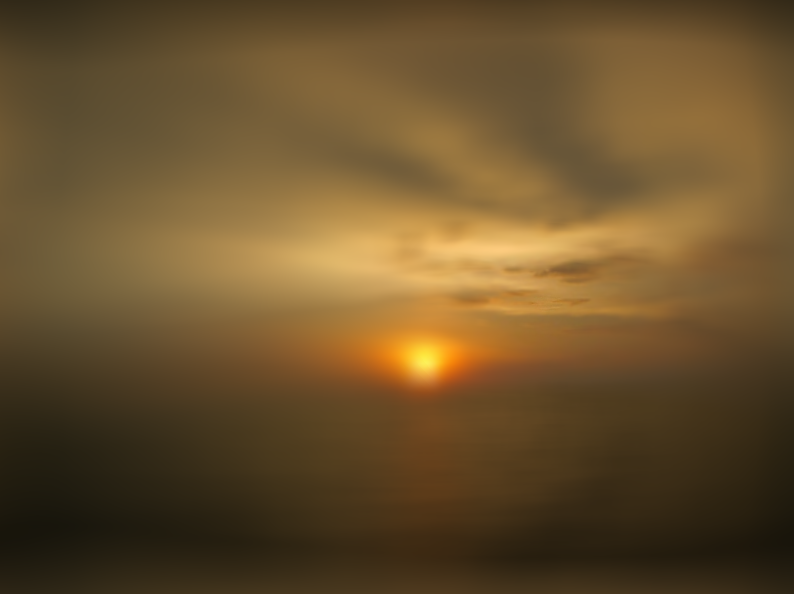 3
Partie 1.
Pipeline Graphique
On appelle pipeline 3D la succession des opérations généralement réalisées par une carte graphique nécessaires au rendu d'un lot de données sur un frame buffer.
Dans un pipeline graphique, les différentes étapes du pipeline traitent de l’information de géométrie ou de couleur. Le produit du pipeline est une couleur donnée pour un pixel particulier.
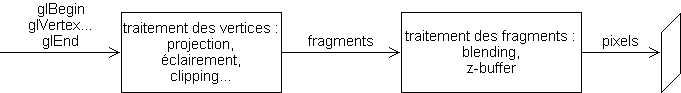 4
Partie 1.
Pipeline Graphique
Étude détaillée du pipeline graphique
Le pipeline graphique d’une carte vidéo moderne possède en moyenne entre 110 et 150 étapes de traitement différentes (ce nombre d’étapes peut monter à plusieurs milliers dans les systèmes de rendus dédiés). La plupart de ces étapes étant triviales et complètement transparentes au développeur, on divise habituellement le pipeline graphique en étapes conceptuelles, ces dernières englobant une série d’étapes fonctionnelles, qui elles englobent les étapes réelles du pipeline. Ces dernières sont abstraites, car trop nombreuses et différentes d’une carte à l’autre pour être détaillée dans un temps raisonnable.
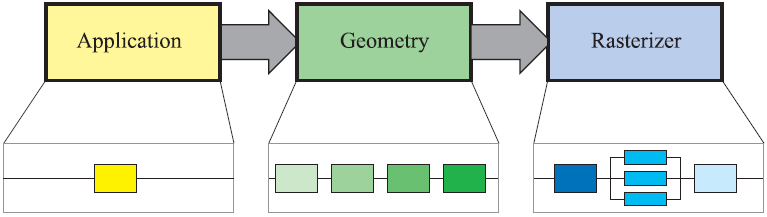 5
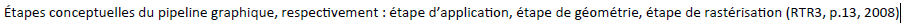 Partie 1.
Pipeline Graphique
Étude détaillée du pipeline graphique
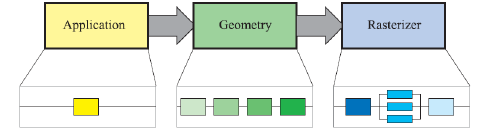 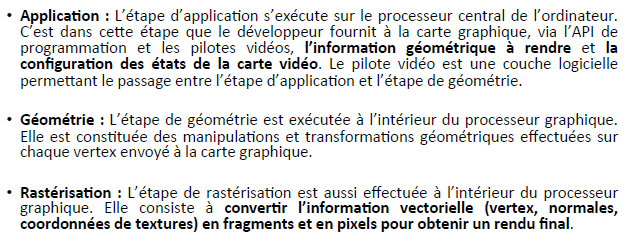 6
Partie 1.
Pipeline Graphique
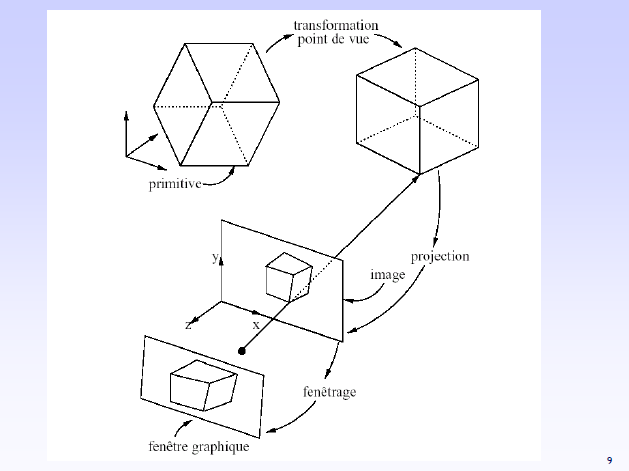 7
Partie 1.
Pipeline Graphique
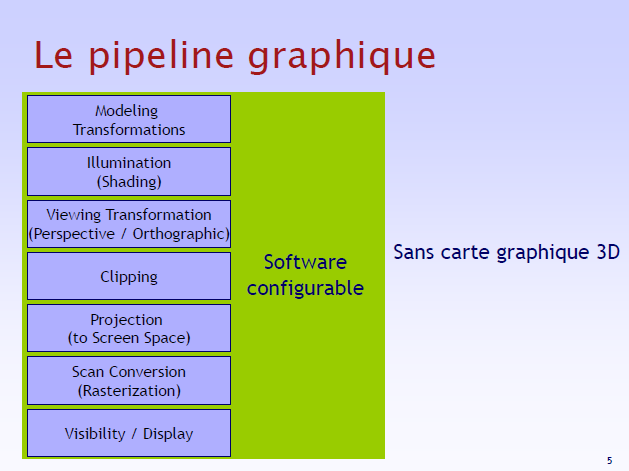 8
Partie 1.
Pipeline Graphique
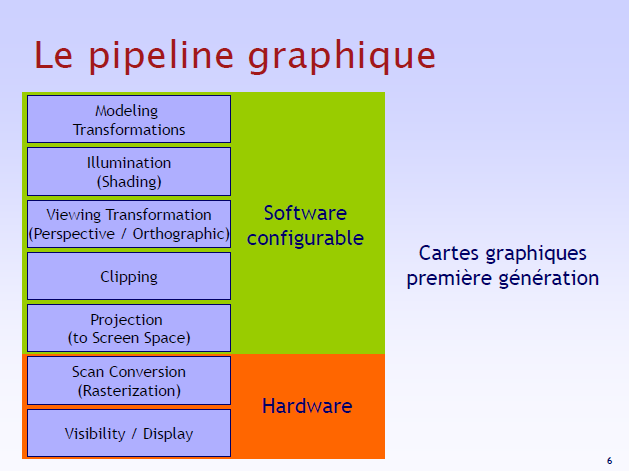 9
Partie 1.
Pipeline Graphique
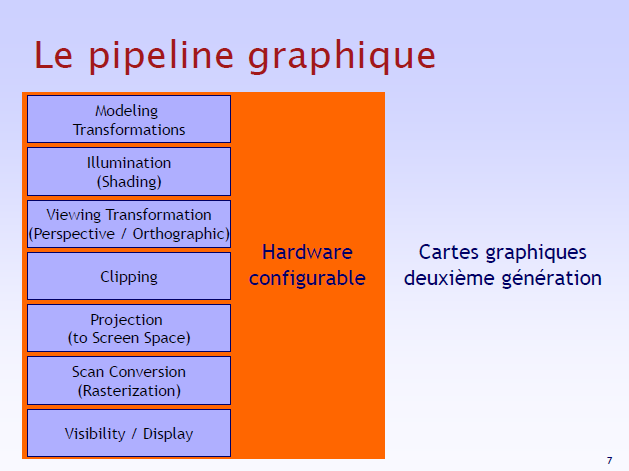 10
Partie 1.
Pipeline Graphique
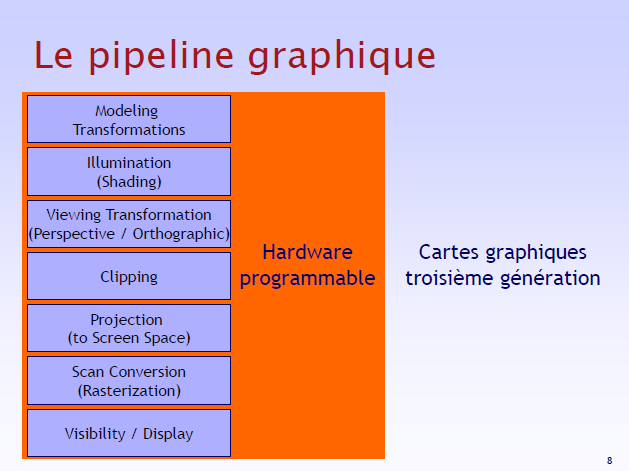 11
Partie 1.
Pipeline Graphique
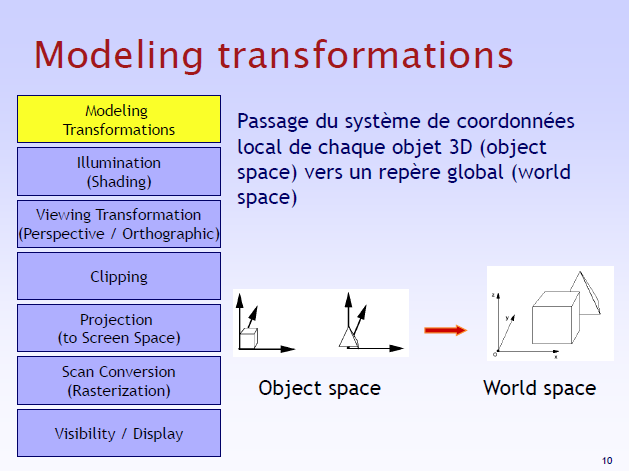 12
Partie 1.
Pipeline Graphique
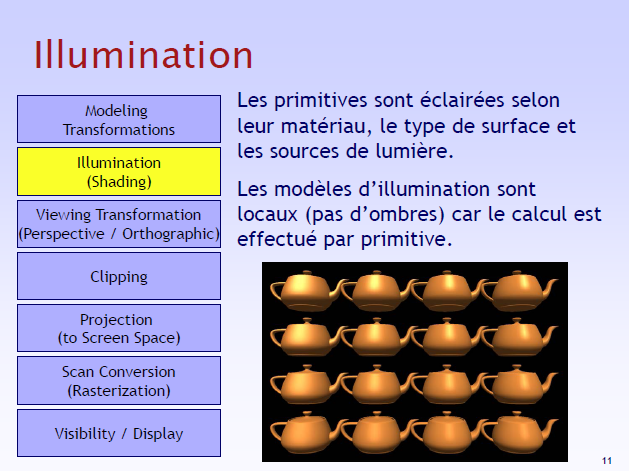 13
Partie 1.
Pipeline Graphique
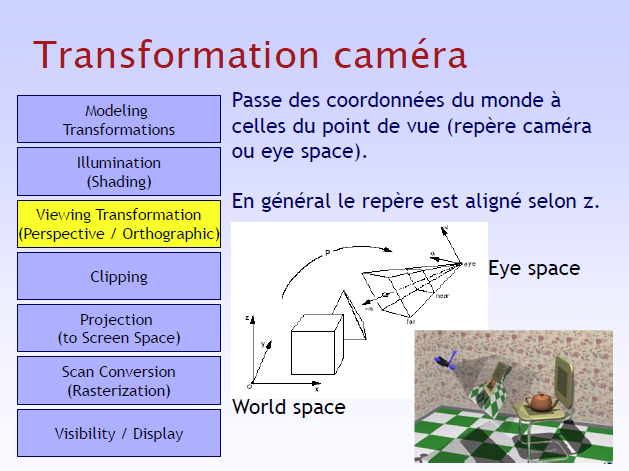 14
Partie 1.
Pipeline Graphique
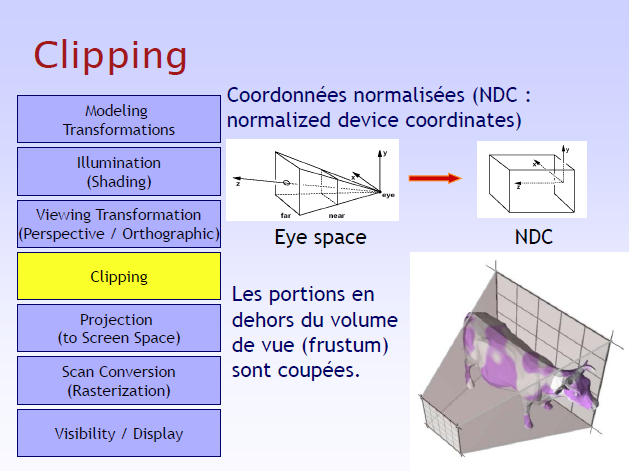 Clipping consiste à ne pas calculer les objets extérieurs au cône de vision d'une scène,
15
Partie 1.
Pipeline Graphique
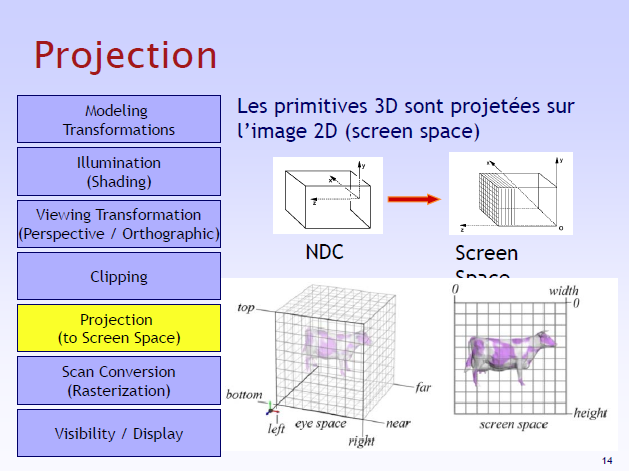 16
Partie 1.
Pipeline Graphique
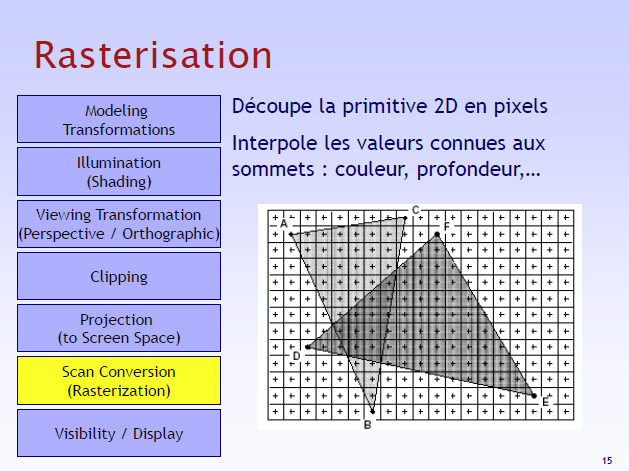 17
Partie 1.
Pipeline Graphique
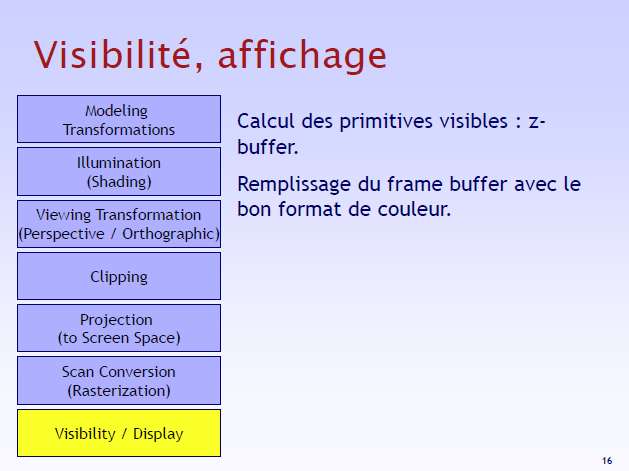 18
Partie 1.
Pipeline Graphique
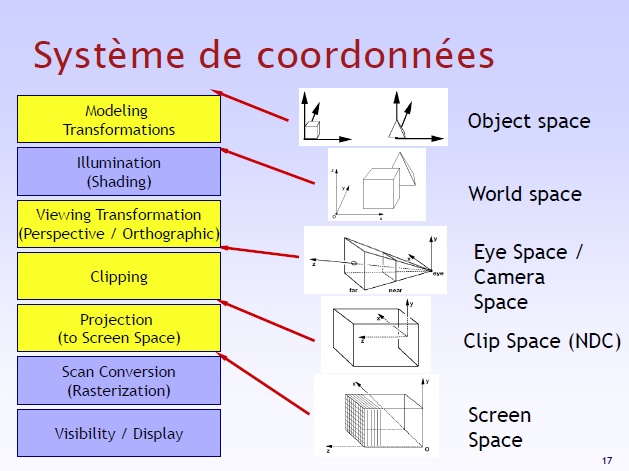 19
Partie 1.
Pipeline Graphique
Définition
Culling : élimination des faces cachées
 Clipping : élimination des faces non visibles
 Rastérisation : génération des fragments
Qu'est-ce que la rastérisation ?
 Conversion des triangles en fragments
 Interpolation des données
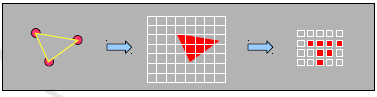 20
Partie 1.
Pipeline fixe
Pipeline fixe:

les constructeurs peuvent optimiser le calcul de toutes ces étapes en créant un matériel spécifiquement conçu pour cette tâche.

Le pipeline fixe est statique, l'utilisateur ne peut pas modifier un des algorithmes utilisés.
21
Partie 1.
Pipeline  programmables
Programme pour paramétrer le rendu d’une scène
Remplace une partie du traitement fixe du pipeline graphique
Permet d’ajouter des fonctionnalités supplémentaires (modèle physique, ray tracing, etc.)
À l’heure actuelle, cinq parties du pipeline sont programmables :
Transformation et éclairage (Vertex Shader)
Tessellation  shader (OpenGL 4.1)
Assemblage des primitives (Geometry Shader)
Ombrage et textures (Fragment Shader)
Compute  Shader (OpenGL 4.3)
22
Pipeline classique OpenGL 1.0
Partie 1.
CPU
 Création du contexte (depth_buffer, double_buffer,color_depth…)
 Initialisation (projection, pyramide de vision, sources…)
 Paramétrage des primitives (modelview, textures,…)
 Dessin des primitives (glBegin( ) )
Description des sommets (glColor( ),…, glVertex( ))
 Pipeline du GPU:
 Traitement des vertex (sommets)
 Transform & Lighting
 Assemblage des primitives
Sommets => triangles
 Projection en 2D
 Rasterisation
 Traitement des fragments (~pixels)
Textures, couleurs, fog
 Opérations sur les fragments, parties cachées
Stencil, depth, blending
23
Partie 1.
Pourquoi des GPU programmables?
Pipeline classique figé et limité :
Ne gère pas
 Calculs d’ombres
 Réflexions, éclairement global
 La physique des scènes (collisions, mouvements…)
 Tout se joue au niveau du traitement des vertex et des 	fragments
 Pipeline programmable :
 BRDF plus sophistiquées
 Textures procédurales => matériaux plus réalistes
  Animation procédurale
 Traitement d’image
 Anti Alissage
 …
24
Partie 1.
Quelques effets connus
Bump mapping
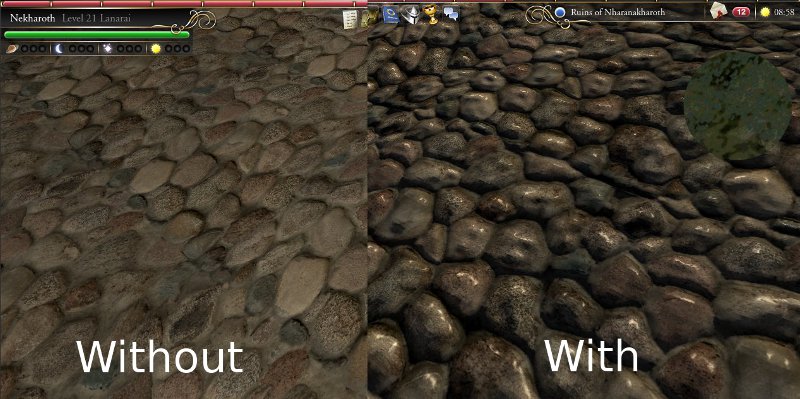 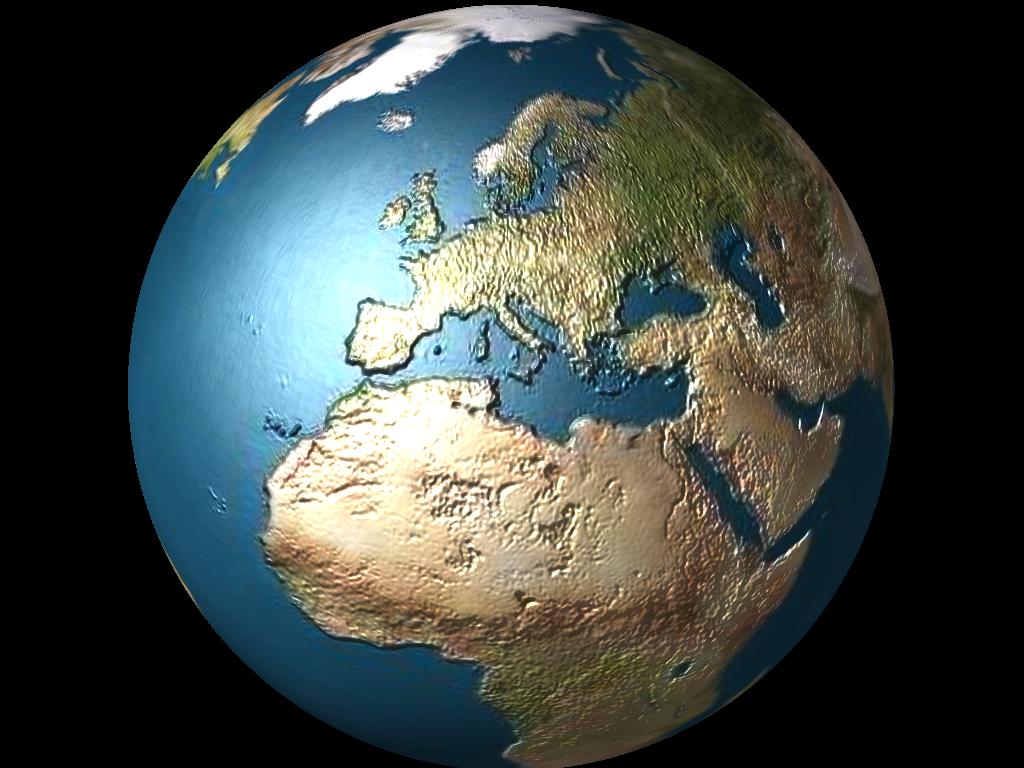 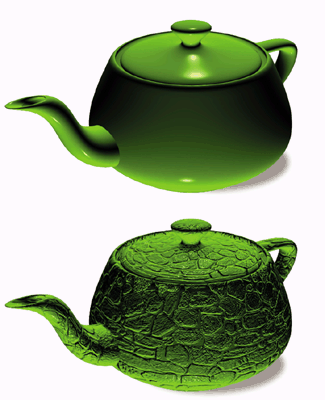 25
Partie 1.
Quelques effets connus
Depth of field effect
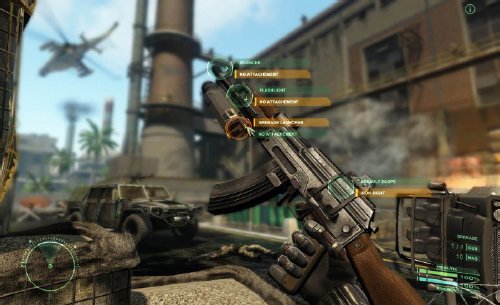 26
Partie 1.
Quelques effets connus
Soft shadows
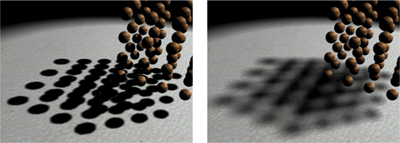 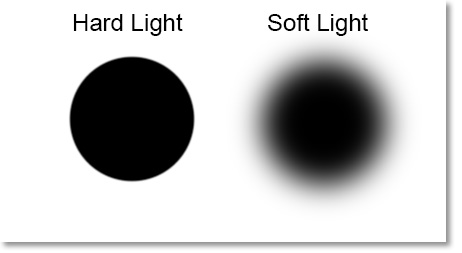 27
Partie 1.
Quelques effets connus
HDR effects
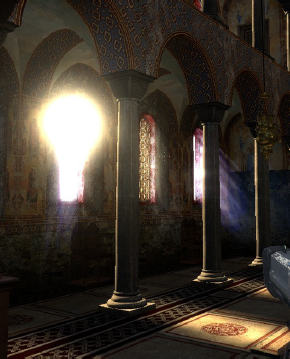 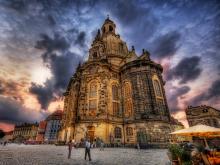 28
Partie 1.
Quelques effets connus
Systèmes de particules		Cellshading
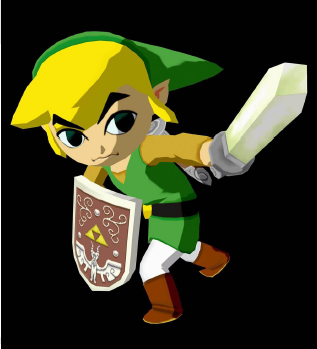 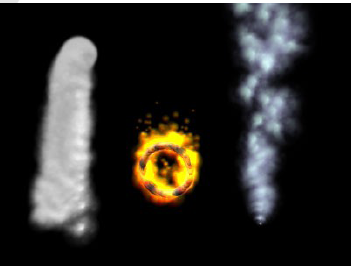 cel-shading et toon-shading, est un modèle d'éclairage non photoréaliste utilisé en synthèse d'image. Il permet de créer des images à l'aspect « cartoon ».
29
Partie 1.
Quelques effets connus
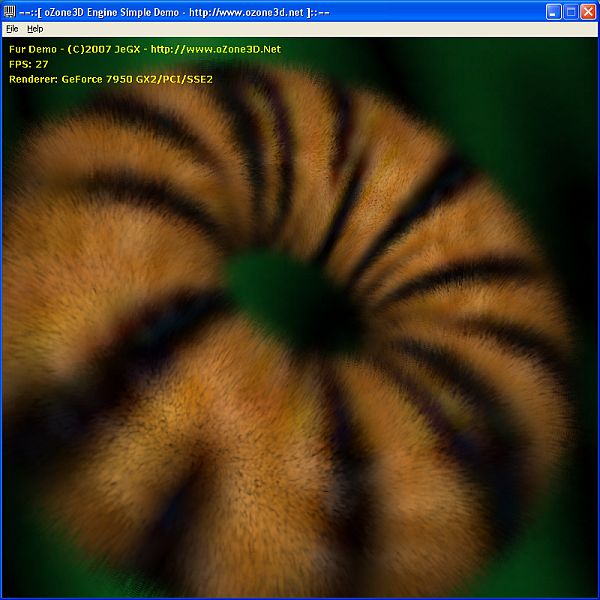 Fourrures
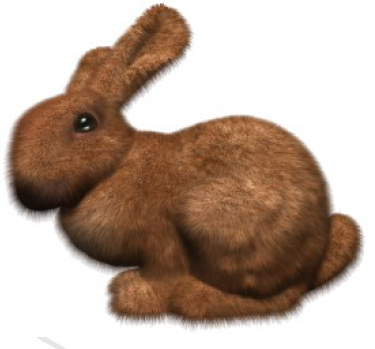 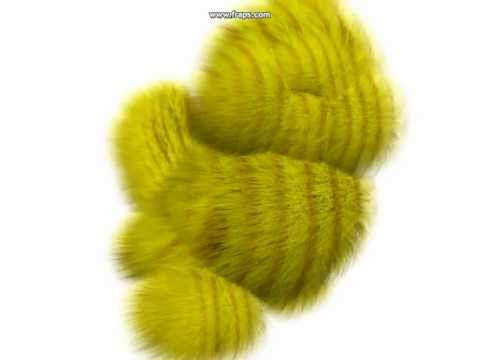 30
Partie 2.
Qu’est-ce qu’un shader?
Partie 2.
Qu'est-ce qu'un Shader ?
Les shaders sont la méthode moderne pour faire des graphiques 3D.
Un shader est simplement un programme exécuté non par le CPU mais par le GPU.
32
Partie 2.
Qu'est-ce qu'un Shader ?
Dans les anciennes versions d'OpenGL, c'était l'API elle-même qui se chargeait d'effectuer ces opérations.
 Mais avec la version 3.3 (core-profile), le groupe Khronos a voulu introduire une nouvelle philosophie : le tout shader. En clair, ils nous imposent leur utilisation.
33
Partie 2.
A quoi servent les shaders ?
Pourquoi nous imposer une chose (la version OpenGL >3.0) aussi compliqué alors que c'était géré automatiquement avant ?

 Il y a quelques années, les API fessai tout le travail. Les jeux-    vidéo ne prenaient pas  énormément de ressources et surtout il y avait moins de choses à calculer.

 Les jeux-vidéo ont beaucoup évolué, Mais de nos jours, les     graphismes, le réalisme et la vitesse sont devenus les principales      préoccupations des développeurs (et des joueurs ). L'API n'est plus      capable de gérer tout ça rapidement.


 L'avantage d'une gestion personnalisée est que l'on peut faire ce      que l'on veut et surtout on peut y mettre uniquement ce dont on a      besoin, ce qui peut nous faire gagner parfois pas mal de vitesse.
34
Partie 2.
Languages de shader
Programmable via 
 des langages pseudo assembleur (très peu utilise) 
 des langages de haut niveau (proche du C/C++)) 
CG (nvidia)
 compilateur (exécutable) + runtime (bibliothèque) 
génère du code pseudo assembleur 
OpenGL/DirectX mais Nvidia uniquement 

GLSL (opengl) 
compilateur intégré dans le driver OpenGL (>=2.0)  génération et compilation de code à la volée 
standard ouvert 

HLSL (Microsoft) 
DirectX uniquement
35
Partie 2.
Shaders
Plusieurs types:
Fragment shader / pixel shader (2002) :
opérations sur les fragments.
 Vertex shader (2003) :
opérations sur les sommets ;
 Geometry shader (2007) :
création ex-nihilo de primitives géométriques ;
 Tesselation evaluation shader / domain shader (2011) :
évalue la position et les attributs des sommets génères par un algorithme de tesselation ;
 Tesselation control shader / hull shader (2011) :
transforme un ensemble de polygones en un autre ;
 Compute shader (2013) :
shader généraliste de calcul ;
36
Partie 2.
Principes
Modeling Transformations
Deux types de shaders
Vertex shaders : effectue des opérations sur les sommets
Transformations
Calculs d’illumination
Coordonnées de textures
…

Fragment shaders : effectue des opérations sur les pixels
Interpolation des résultats calculés aux sommets
Mais aussi les mêmes calculs qu’aux sommets (illumination, …)
Accède aux textures
Illumination
(Shading)
Viewing Transformation
(Perspective / Orthographic)
Clipping
Projection (to Screen Space)
Scan Conversion(Rasterization)
Visibility / Display
37
Partie 2.
Types des Shader ?
Vertex Shader : Opération sur les sommets. Cette étape prend un vertex à part pour travailler dessus. S’il y a 3 vertices (pour un triangle) alors le vertex shader sera exécuté 3 fois.

 Fragment Shader: (Pixel Shader) : C’est l’étape qui va définir la couleur de chaque pixel de la forme délimitée par les vertices (après la rasterisation «convertir une image vectorielle en une image matricielle »)
38
Partie 2.
Vertex Shader
Peut faire
    Transformation des propriétés des sommets:  	Position/normale/couleurs/coordonnées texture/…
	Calcul de l’éclairage par sommets 
	Génération de coordonnées texture
     Transformation des normales au sommet ;
      Calcul des couleurs.
 …
 Ne peut pas faire
	Accès au voisins, générer des primitives
	Élimination des faces non-visibles
	Backface culling
	Assemblage des primitives
…
39
Partie 2.
Vertex Shader
Entrées/sorties
   Entrées : données vertex : position, couleur, normales, . . . ;
  Sorties : au minimum la position nouvellement calculée du vertex
40
Partie 2.
Fragment Shader
Peut faire
 valeur reçue du vertex shader (interpolée par la rastérisation)
Opérations sur les valeurs interpolées (couleurs, 	normales, tex coords...)
 Calcul de couleur des coordonnées textures par rapport au pixel ;
 Application de texture ;
 Brouillard ;
 Calcul des normales si illumination par pixel.
 …
 Ne peut pas faire
 Histogramme
 Alpha test
 Test de profondeur
 Stencil test
Opération logique
  …
41
Partie 2.
Fragment Shader
Entrees/sorties
   Entrées : données fragment : coordonnées, profondeur, couleur, coordonnées texture ;
  Sorties : (exemples command GLSL):
 discard : le fragment n'est pas rendu ;
 gl_FragColor :au minimum la couleur du fragment.
 gl_FragData[i]: données du fragment pour buffers suivants
42
Partie 3.
Les shaders avec OpenGL
Partie 3.
Les extensions OpenGL
La norme OpenGL permet à différents fabricants d'ajouter de nouvelles fonctionnalités sans modifier le cœur d'OpenGL sous forme d'extensions.

Une extension possède un nom pour l'identifier ainsi qu'un ensemble de fonctions et/ou d'identifiants.
Exemples:
 GL_ARB_multitexture
 GL_EXT_stencil_wrap
 GL_NV_depth_clamp….
44
44
Partie 3.
Les shaders avec OpenGLConsidérations pratiques
Certains fichiers d’entêtes d’OpenGL (gl.h ) sont désuets
Ne contient pas les fonctions OpenGL récentes
Doit créer manuellement les fonctions et les faire pointer vers les fonctions du pilote

Solutions automatisées : 
GLEW (http://glew.sourceforge.net/)
GLee (http://elf-stone.com/glee.php)
45
45
Partie 3.
Une evolution parallele a OpenGL
Année 	Version GLSL 	Version OpenGL
2017	4.60.0		4.6
2016 	4.50.6 		4.5
2014 	4.40.9 		4.4
2013 	4.30.8 		4.3
2011 	4.20.11 	4.2
2010 	4.10.6 		4.1
2010 	4.00.9 		4.0
2010 	3.30.6 		3.3
2009 	1.50.11 	3.2
2009 	1.40.08 	3.1
2009 	1.30.10 	3.0
2006 	1.20.8 		2.1
2004 	1.10.59 	2.0
46
Partie 3.
Version du GLSL dans les Shaders
47
Partie 3.
Supported Extensions
Disponible sur le site:
http://glew.sourceforge.net/
48
Partie 3.
OpenGL
Grosse évolution de l'API depuis 2008/2009 
 Ancienne version OpenGL 1.X & 2.X 
  Capacité de rendu simplifié 
  Un pipeline « fixe » 

Nouvelle version OpenGL 3.X & 4.X 
 Plus de mode de rendu « direct » 
 Plus de simplicité d'utilisation 
 Généricité & efficacité étendue 
 Un pipeline « flexible »
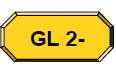 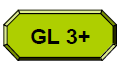 49
Partie 4.
Introduction à GLSL
Partie 4.
Qu'est-ce GLSL?
GLSL (OpenGL Shading Language): est un langage permettant la programmation GPU de scènes OpenGL. 
Le langage glsl est basé sur le langage C, mais comporte plusieurs restrictions :
 La taille du code est relativement limitée ;
 Le nombre d’itérations dans les boucle for limité ;
 Impossibilité de faire des E/S ;
 …etc.
51
Partie 4.
Le matos
Pour utiliser GLSL, il vous faut une carte graphique ATI ou nVidia, de préférence récente. 

Chez nVidia, si vous avez au moin une GeForce 256. Chez ATI, Il vous faut au moins un Radeon 9500. 

Notons que si vous disposez d'une carte nVidia au moins du type GeForce 256, vous pouvez utiliser GLSL dans toute son œuvre via un logiciel d'émulation nommée « nvemulate ».
52
Partie 4.
1. Les variables
GLSL reprend beaucoup des langages C et C++. La syntaxe est proche de celle de C, le point d’entrée est la fonction main, le pré processeur, etc.
53
1.1.  Type de données simples
Partie 4.
GLSL support les types void, bool, int, float ainsi que d’autres type de base dédié à la programme 3D temps réel :
vec2 : un vecteur de float à deux dimensions 
 vec3 : un vecteur de float à trois dimensions 
 vec4 : un vecteur de float à quatre dimensions 
 bvec2 : un vecteur de bool à deux dimensions 
 bvec3un vecteur de booltrois dimensions 
 bvec4 : un vecteur de bool à quatre dimensions 
 ivec2 : un vecteur de int à deux dimensions - ivec3 : un vecteur de int à trois dimensions 
 ivec4 : un vecteur de int à quatre dimensions 
 mat2 : une matrice de float à deux dimensions 
 mat3 : une matrice de float à trois dimensions 
 mat4 : une matrice de float à quatre dimensions
54
1.1.  Type de données simples
Partie 4.
sampler1D : Accès à une texture à une dimension 
sampler2D : Accès à une texture à deux dimensions 
 sampler3D : Accès à une texture à trois dimensions 
 samplerCube : Accès à une texture de type cube map 
 sampler1DShadow : Accès à une texture de profondeur à une dimension 
 sampler2DShadow : Accès à une texture de profondeur à deux dimensions 
Champs des vecteurs
vecteurs : x,y,z,w, 
couleurs : r,g,b,a, 
textures : s,t,p,q.
Exemples :
vec4 foo;
vec3 bar = foo.xxy; // bar = vec3(foo.x, foo.x, foo.y)
float lol = foo.z;  // lol = foo.z
vec4 cat = foo.xzwy // cat = vec4(foo.x, foo.z, foo.w, foo.y)
55
Partie 4.
1.2. Type de données complexes
GLSL offre la possibilité de créer des structures de données à la manière du langage C : 
   struct SVertex 
{ 
vec3 Normal ; 
vec2 TexCoord ; 
vec3 Position ; 
}; 

   vec3 Vertex[]; 
Vertex[3] = vec4 (1.0);   //Le tableau dispose à présent de 4 éléments. 
Vertex[7] = 2.0;   //Le tableau dispose à présent de 8 éléments.
56
Partie 4.
1.2. Type de données complexes
GLSL fournit des opérations arithmétiques usuelles sur les vecteurs et les matrices.
Exemple :
mat3 M = mat3 ( . . . ) ;
vec3 V = vec3 ( . . . ) ;
vec3 U = M * V;
vec3 W = U + V;
vec3 Z = -V;
// RGB to YUV matrix
mat3 rgb2yuv = mat3( 0.1 , 5 , 2,
	                         6 , -9 , 0.4,
	                         0.6, -8, -0.05);
mat3 theMatrix; 
theMatrix[1] = vec3(3.0, 3.0, 3.0);  // Définit la deuxième colonne par des 3.0
theMatrix[2][0] = 16.0; //Définit la première entrée de la troisième colonne par16.0.
57
Partie 4.
1.3. Qualificateur de variables
OpenGL <3.3
uniform
Entrées
 Attributs: données vertex : position, couleur, normales, . . . ;
Sorties :
gl_FragColor :au minimum la couleur du fragment.
 gl_FragData[i]: données du fragment pour buffers suivants
Fragment Shader
Vertex Shader
varying
Sorties
la position, couleur, coordonnées texture, profondeur…. ;
58
Partie 4.
1.3. Qualificateur de variables
OpenGL >3.3
uniform
Entrées
 Attributs: données vertex : position, couleur, normales, . . . ;
 in
Sorties :
out :au minimum la couleur du fragment.
 données du fragment pour buffers suivants
Fragment Shader
Vertex Shader
out / in
Sorties
la position, couleur, coordonnées texture, profondeur…. ;
59
Partie 4.
1.3. Qualificateur de variables
uniform :
  Variable globale constante partagée par tous les instances d’un shader 	en cours d’exécution. La valeur d’une variable uniform est déterminée 	par le programme client.  
  Communes au Vertex et Fragment Shader
  Read Only.
  varying :
  Variable globale dont chaque shader possède sa propre copie. Ces     
      variables servent à faire passer des valeurs du VS au FS par interpolation. 
  Communication entre Vertex et Fragment Shader
  Obsolète à partir de la version 150 du GLSL, remplacé par 'out'.
  Read, Write dans Vertex Shader
  Read Only dans Fragment Shader
  Vertex shader : valeur envoyé au fragment shader
   Fragment shader : valeur reçue du vertex shader (interpolée par la rastérisation)
60
Partie 4.
1.3. Qualificateur de variables
attribute :
 Vertex shader : valeur reçue pour chaque sommet
  indique une variable par vertex, venant du programme OpenGL. Obsolète à  partir de la version 150 du GLSL, remplacé par 'in'.  
  Uniquement dans Vertex Shader
  Read Only
  const :
  Constantes locale à un Shader
  Read Only
  in:  Variable globale provenant d’un stage précédent du pipeline 	(possiblement avec interpolation).
  out :  Variable globale au stage suivant du pipeline (possiblement avec 	interpolation).
61
Partie 4.
1.3. Qualificateur de variables
Exemples:  OpenGL >3.3
Vertex shader				Fragment shader
layout (location = 0) in vec3 Position; 
layout (location = 1) in vec3 couleur;

uniform mat4 MVP;
out  vec3 couleur2;
void main()
{	
couleur2 = couleur;
gl_Position = MVP * vec4(Position, 1.0) ;	
}
out vec4 FragColor;
in vec3 couleur2;

void main()
{ 
FragColor = vec4(couleur2 , 1.0);
}
62
Partie 4.
Variables uniform
Les variables uniform servent à la communication entre le programme client exécuté par le CPU et les shaders exécutés par le GPU.

Au sein d’un shader, les variables uniform sont globales et accessible autant à partir d’un VS que d’un FS.

OpenGL comporte une API pour manipuler ces variables.
Fonction qui retourne une référence à la variable définie dans un shader.
GLint glGetUniformLocation(GLuint program, const GLchar *
name);
 program : programme concerné.
 name : nom de la variable dans le programme.
La valeur retournée par cette fonction est une référence à la variable dont le nom est désigné par name dans le programme donné.
Exemple : loc = glGetUniformLocation(p,"time");
63
Partie 4.
Variables uniform
Lorsqu’on a une référence à une variable uniforme, on peut changer la valeur de celle-ci à partir du programme client avec une fonction de la forme glUniform{1|2|3|4}{f|i}, où f désigne le type float et i le type int.
Exemple :  glUniform1f(loc, a);
Affectation d’une variable de type float :
void glUniform1f(GLint loc , GLfloat a);
  loc : référence à la variable dans le shader.
  a : valeur à donner à la variable.

Affectation d’un vecteur de type vec3 :
void glUniform3f(GLint loc, GLfloat v0, GLfloat v1,
GLfloat v2);
  loc : référence à la variable dans le shader.
  v0,v1,v2 : valeur des composantes du vecteur.
64
Partie 4.
Variables uniform : exemple
Dans le programme client (CPU) :

..GLint loc_vel = glGetUniformLocation ( un_prog , " vel " ) ;
glUniform3f ( loc_vel , 0.0 , 1.0 , 0.0) ;
..


Variable globale dans shader :
uni form vec3 vel ;
..
65
Partie 4.
Variables varying
Les variables de type varying servent à passer des valeurs (couleurs, vecteurs, position, etc.) du VS au PS.
Le VS retourne des valeurs par sommets et le FS reçoit des valeurs par pixel.

Les valeurs que reçoit un FS sont interpolées à partir des valeurs associées aux sommets transformés par le VS.
66
Partie 4.
Variables attribute
Les variables qualifiées d’attribute sont définies “par sommet".

Elles sont placé dans le VA (Vertex Array) ou le VBO (Vertex Buffer Object) selon le cas et servent à associer à chaque sommet des données supplémentaires (en plus de la position, vecteur normal, couleur, etc. qui sont des attributs implicites dans le sens où il n’est pas nécessaire de les définir explicitement dans le VS).

Les variables des ce type sont accessible à partir du VS et ne sont pas modifiable.
67
Partie 4.
Variables attribute
Les fonctions pour définir les attributs dans un VA ou un VBO suivent le modèle ce celles pour les positions, vecteur normal, couleur, etc.
68
Partie 4.
Variables prédéfinies (VS)
Les variables prédéfinies que reçoit un VS proviennent directement des VA ou des VBO.

Variables d’entrée attribute pour les VS (lecture seulement).
69
Partie 4.
Les variables d'entrée dans un Vertex Shader
OpenGL <3.3
70
Partie 4.
Vertex shader minimal (avec OpenGL)
OpenGL <3.3
Minimum requis
Doit prendre en charge les transformations et l'illumination (transform and lighting) !

Vertex shader minimal (avec OpenGL)
void main ( ) 
{
// gl_ModelViewProjectionMatrix = gl_ProjectionMatrix*gl_ModelViewMatrix
gl_Position = gl_ModelViewProjectionMatrix * gl_Vertex ;
// ftransform() =  gl_ModelViewProjectionMatrix * gl_Vertex ;

}
71
Partie 4.
Le vertex shader : Les variables de sortie
Après avoir traité les variables d'entrées, nous pourrons écrire dans les variables de sortie. Les variables de sortie d'un vertex shader (uniquement) représentent la position finale du sommet (position écran, ou presque) sa couleur finale, etc...

La valeur des variables de sorties est retournée dans le pipeline.
Variables de sortie (lecture écriture).
Voici la liste des variables de sortie disponibles :
72
Partie 4.
Le vertex shader : Les variables de sortie
73
Partie 4.
Variables prédéfinies (FS)
OpenGL <3.3
Les FS reçoivent les valeurs nécessaires à déterminer la couleur d’un fragment (pixel en cours de calcul).
Variables d’entrée varying pour les FS (lecture seulement).
Variables de sortie pour les FS.
74
Partie 4.
Fragment shader minimal
OpenGL <3.3
void main ( ) 
{
// couleur du fragment
gl_FragColor = vec4 ( 1. 0  ,  0.0  ,  0.0 , 1.0 ) ;
}
75
Partie 4.
Exemple de passage de variable (1/3)
Exemple: OpenGL<3.3
vertex shader
varying vec4 Couleur ;
void main ( ) 
{
gl_Position = gl_ModelViewProjectionMatrix *  gl_Vertex ;
Couleur = vec4 ( ( 1 . 0 + normalize ( gl_Normal ) ) / 2.0 , 1.0 ) ;
}
Fragment shader
varying vec4 Couleur ;
void main ( ) 
{
gl_FragColor = Couleur ;
}
76
Partie 4.
On peut accéder aux composantes des vecteurs de plusieurs façon.
Exemple :
vec3 luminance = couleur . r r r ;
vec4 v = vec4 ( 0 . 2 , 0.3 , 0.4 , 1.0) ;
vec2 s t = v . s t ;
float alpha = v . a ;
77
Partie 4.
Variable uniform prédéfinies.
OpenGL <3.3
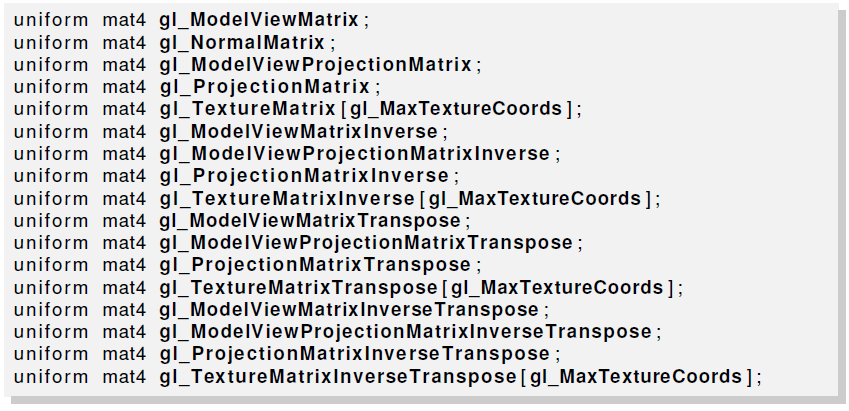 78
Partie 4.
Structures de contrôle
Le langage glsl dispose des structures de contrôle suivante dont la syntaxe est la même qu’en C.

i f
for
switch ( à p a r t i r de glsl 1.30)
while
79
Partie 4.
Les fonctions prédéfinies
Fonctions trigonométriques:
genType = f loa t | vec2 | vec3 | vec4
genType sin ( genType ) (sinus) 
genType cos ( genType ) (cosinus) 
genType tan ( genType ) (tangante)  
genType asin ( genType ) (arc sinus) 
genType acos ( genType ) (arc cosinus) 
genType atan ( genType , genType )
genType atan ( genType ) (arc tangente)  
genType radians ( genType ) (radian )
genType degrees ( genType ) (degré )
80
Partie 4.
Les fonctions prédéfinies
Fonctions exponentielles :
genType pow ( genType , genType ) puissance
genType exp2 ( genType ) exponentiel 
genType log2 ( genType ) logarithme
genType sqrt ( genType ) racine 
genType inversesqrt ( genType ) racine inverse
81
Partie 4.
Les fonctions prédéfinies
Fonctions usuelles 
type abs (type x) : Retourne la valeur absolue d’un nombre 
 type sign (type x) : Indique le signe d’un nombre, retourne 1.0  
   si le nombre est positif et -1.0 si le nombre est négatif 
 type floor (type x) : Fournit (sous la forme du type) le plus 
   grand entier qui ne soit pas supérieur à x. 
 type ceil (type x) : Fournit (sous la forme du type) le plus petit 
   entier qui ne soit pas inférieur à x. 
 type fract (type x) : Retourne x - floor (x). 
 type mod (type x, float y) : Retourne x – y * floor (x / y) 
type min (type x, type y) : Retourne la plus petite valeur entre 
    x et y 
…
82
Partie 4.
Les fonctions prédéfinies
Fonctions géométriques.

  float lenght (type) : Retourne la norme d’un vecteur 
  float distance (type p0, type p1) : Retourne la distance entre p0 et p1 	ainsi : length (p0 – p1) 
  float dot (type x, type y) : Retourne le produit scalaire de x et y 
  vec3 cross (vec3 x, vec3 y) : Retourne le produit vectoriel de x et y 
  type normalize (type x) : Retourne un vecteur de même direction 
      que x mais de norme égale à 1. 
  vec4 ftransform () : Garantie que la transformation effectué par un  
      vertex shader est identique à celle effectué dans le code OpenGL. 
  type reflect (type I, type N) : Retourne la direction d’un rayon  
      réfléchit par une surface de normal N et de rayon incident I 
 ...
83
Partie 4.
Les fonctions prédéfinies
Fonctions sur les textures 
Les fonctions sur les textures permettent de consulter la valeur des texels en fonction de la valeur des sampler* et des coordonnées de textures. Les fonctions disponibles a cet effet sont les suivantes : 
  sampler1D / sampler2D / sampler3D : représentent une texture (à 1 / 2 / 3 dimensions).
  samplerCube : représente une texture cube (équivalent à 6 textures).
 sampler1DShadow / sampler2DShadow : représente une texture de profondeur pour le calcul d'ombre (à 1 / 2 dimensions)
84
Partie 4.
Textures
Il est possible de lire plusieurs textures à partir d’un shader. Le nombre maximal dépend du nombre d’unité de textures (texture units) disponible dans
la carte graphique.

Le programme client doit activer chaque texture pour que celles-ci soient accessible à partir d’un shader.

Le type sampler{1|2|3}D défini dans glsl représente un échantillonneur de texture en dimension 1, 2 ou 3.

Il faut associer les unités de textures aux samplers 
déclarés dans les shaders.
85
Partie 4.
Textures
Voici un exemple illustrant les grandes lignes servant à activer le placage de
texture.
Dans le programme client :
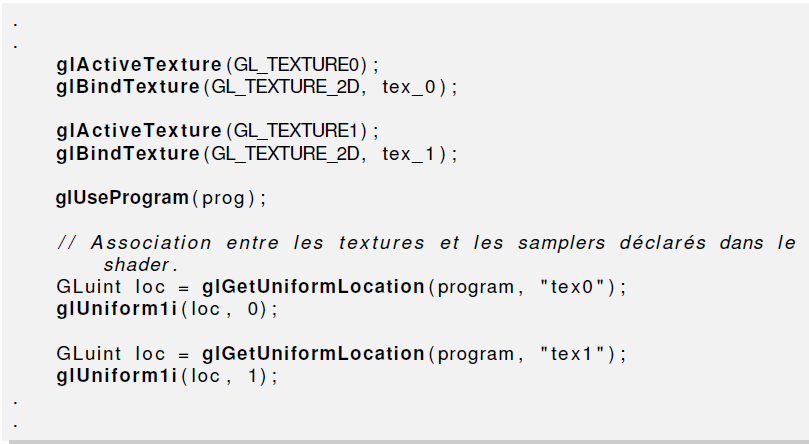 86
Partie 4.
Textures
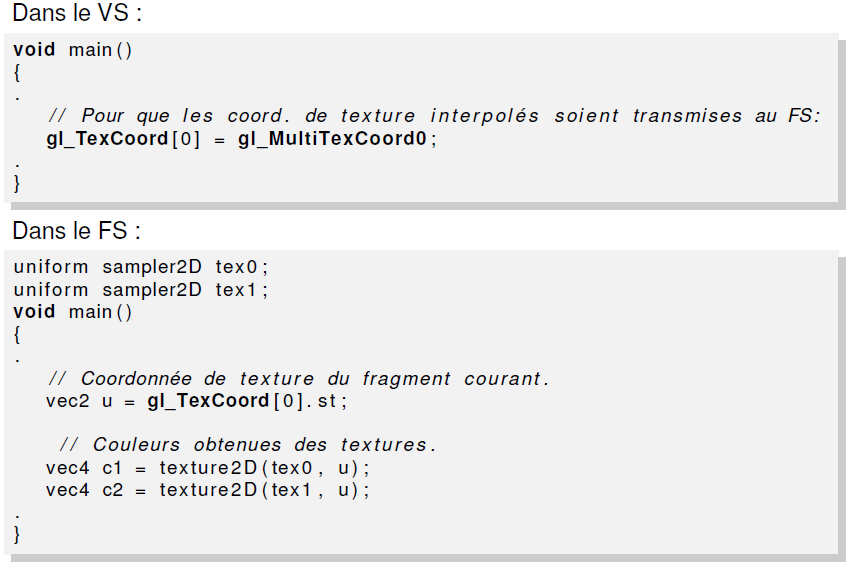 87
Partie 4.
Exemple : Texture GLSL
il y a quatre variables à gérer :

  la matrice de la texture : gl_TextureMatrix ;
  Les coordonnées de la texture : gl_MultiTexCoord0 ;
  les coordonnées de la texture (interpolés) : 	gl_TexCoord[ gl_MaxTextureCoords ] ;
  l'échantillon de la texture (les couleurs), qui est une 	variable uniforme.
88
Partie 4.
Exemple : Texture GLSL
Vertex shader d'application d'une
void main (void) 
{  gl_TexCoord[0] = gl_TextureMatrix[0] * gl_MultiTexCoord0;   
   gl_Position = ftransform(); 
 } 
Fragment shader d'application d'une
// sampler 2D pour récupérer la couleur de texture
uniform sampler2D tex;
 void main(void)
  {  
    // On récupère la couleur du texel aux coordonnée gl_TexCoord[0].st
     //  texture2D : récupère le pixel dans la texture
     gl_FragColor = texture2D(tex,gl_TexCoord[0].st);
  }
89
Partie 4.
Les opérateurs
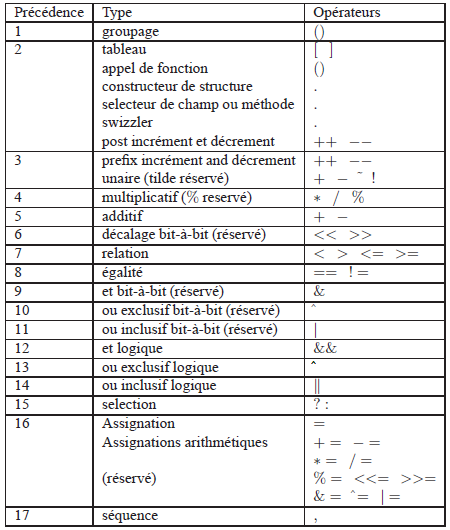 90
Partie 5.
Utilisation de shaders dans une application OpenGL
Étapes à suivre pour attacher un shader
 à la pipeline
Partie 5.
Lire le fichier contenant le source du shader
Créer un objet program
Créer un objet shader pour chaque élément de la pipeline graphique à programmer
Attacher chaque objet shader à l’objet program
Lier le source à chaque objet shader 
Compiler chaque objet shader
Lier les objets shaders entre eux dans l’objet program
Sélectionner l’objet program
Lier les variables uniform et attribute venant de l’application à l’objet program
92
Étapes à suivre pour attacher un shader
 à la pipeline
Partie 5.
Lire le fichier contenant la source du shader
Utilisez vos fonctions préférées pour lire et placer le contenu du fichier sur le disque dans une chaîne de caractères
Le contenu du fichier doit être accessible par un pointeur GLchar*
Par défaut, OpenGL s’attend à recevoir un tableau de caractères dont chaque ligne est terminée par un caractère nul (\0)
93
Étapes à suivre pour attacher un shader
 à la pipeline
Partie 5.
Créer un objet program
	GLuint pgm_obj_id = glCreateProgram();

Créer un objet shader pour chaque élément de la pipeline graphique à programmer
	GLuint vs_obj_id = glCreateShader(GL_VERTEX_SHADER);
	GLuint fs_obj_id = glCreateShader(GL_FRAGMENT_SHADER);
94
Étapes à suivre pour attacher un shader 
à la pipeline
Partie 5.
Attacher chaque objet shader à l’objet program
	glAttachShader(pgm_obj_id, vs_obj_id);
	glAttachShader(pgm_obj_id, fs_obj_id);

Lier le source à chaque objet shader
	glShaderSource(vs_obj_id, 1, &vs_src, NULL);
	glShaderSource(fs_obj_id, 1, &fs_src, NULL);
95
Partie 5.
Qu'est-ce qu'un Shader ?
Compiler chaque objet shader
La fonction glCompileSource() ne retourne aucun code d’erreur
Pour savoir si la compilation a fonctionné, utilisez glGetShaderiv() et/ou glGetShaderInfoLog()
96
Étapes à suivre pour attacher un shader
 à la pipeline
Partie 5.
Compiler chaque objet shader
	const GLsizei max_length = 16384;	
	GLchar vs_log[max_length]; 
	GLuint vs_status;
	GLsizei length;

	glCompileSource(vs_obj_id);
	glGetShaderiv(vs_obj_id, GL_COMPILE_STATUS, &vs_status);
	glGetShaderInfoLog(vs_obj_id, max_length, &length, vs_log);
97
Étapes à suivre pour attacher un shader
 à la pipeline
Partie 5.
Lier les objets shaders entre eux dans l’objet program
La fonction glLinkProgram() ne retourne aucun code d’erreur
Pour savoir si la compilation a fonctionné, utilisez glGetProgramiv() et/ou glGetProgramInfo ()
98
Étapes à suivre pour attacher un shader
 à la pipeline
Partie 5.
Lier les objets shaders entre eux dans l’objet program
	const GLsizei max_length = 16384;	
	GLchar pgm_log[max_length]; 
	GLuint pgm_status;
	GLsizei length;

	glLinkProgram(pgm_obj_id);
	glGetProgramiv(pgm_obj_id, GL_LINK_STATUS, &pgm_status);
	glGetProgramInfoLog(pgm_obj_id, max_length, &length,pgm_log);
99
Étapes à suivre pour attacher un shader 
à la pipeline
Partie 5.
Sélectionner l’objet program
	glUseProgram(pgm_obj_id);

Lier les variables uniform et attribute venant de l’application à l’objet program
glGetAttribLocation() / glGetUniformLocation()
Servent à obtenir un handle vers le paramètre
glVertexAttrib*() / glUniform*()
Servent à établir un paramètre avec son handle
glVertexAttrib*() : pour chaque sommet
glUniform*() : avant un bloc de rendu
100
Étapes à suivre pour attacher un shader
 à la pipeline
Partie 5.
Lier les variables uniform et attribute venant de l’application à l’objet program
  GLint color_hnd = glGetUniformLocation(pgm_obj_id,"couleur");
  GLint angle_hnd =	glGetAttribLocation(pgm_obj_id, "angle");
  GLfloat color[4] = { 1.f, 0.f, 0.f, 0.f };

  glUniform4fv(color_hnd, color);
  glBegin(GL_POLYGON);
    glVertexAttrib1f(angle_hnd, 3.0);
    /* ... */ 
  glEnd();
101
Étapes à suivre pour attacher un shader 
à la pipeline
Partie 5.
Lier un shader à une étape du pipeline remplace toutes les fonctionnalités fixes de cette étape
Vertex shader : toutes les opérations de transformations de coordonnées, de normalisation et d’éclairage
Fragment shader : toutes les opérations d’application de textures, de brouillard et de mélange de couleur

Si le programmeur veut conserver ces fonctionnalités fixes, il doit les programmer dans son shader!
[Orange], Chapitre 9 présente le code nécessaire pour émuler les fonctionnalités fixes
102
Étapes à suivre pour attacher un shader 
à la pipeline
Partie 5.
Tout shader doit compléter un minimum d’opérations afin d’envoyer un minimum d’information à la prochaine étape de la pipeline graphique. 
Selon l’implantation, le non-respect de cette règle peut soulever une erreur de compilation.

Opération minimale
Vertex shader : générer une position (gl_Position)
Fragment shader : générer une couleur (gl_FragColor)
Il est possible de ne rien faire avec le fragment shader, mais aucun rendu ne sera généré!
103
Partie 6.
Démonstration
programme OpenGL :
int location_time ; // handle pour l  variable time  du shader
float mon_temps ; // varie entre chaque image
. . .
void myShader ( ) {
. . .
glLinkProgram ( p ) ;
location_time = glGetUniformLocation ( p , "t ime " ) ; // determination du handle le programme p doit avoir // été li n k é
}
. . .
void myDi splay ( void ) {
glClear (GL _COLOR_BUFFER_BIT  | GL_DEPTH_BUFFER_BIT ) ;
glUseProgram ( p ) ;
// affectation de l' uniform “time " du shader a la valeur mon temps :
glUn iform1f ( location_t ime , mon_temps ) ;
// glUniform fonctionne uniquement sur le programme courant ( donne par glUseProgram )
g l u t S o l i dTe a p o t ( 1 ) ;
g l u tSwa pBu f f e r s ( ) ;
mon temps+=0.01;
}
Partie 6.
105
Partie 6.
Communiquer avec un shader
Les shaders peuvent lire (et non ecrire) des variables globales passees par OpenGL : utilisation des uniform.
vertex shader GLSL :
uniform float time ; // variabl e globale au shader
void main ( void )
 {
	vec4 v = vec4(gl_Vertex);
	v.z = sin(5.0*v.x+time)*0.5;
	gl_Position = gl_ModelViewProjectionMatrix * v;
}
106
Partie 6.
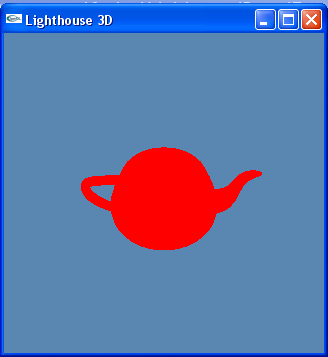 107
Partie 6.
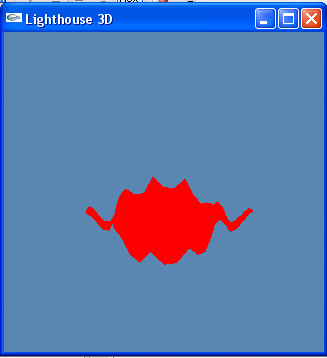 108
Partie 6.
Un exemple : éclairement par pixel
109
Partie 6.
Un exemple : éclairement par pixel
Rendre le speculaire
  Eclairement par defaut d'OpenGL : calcul 
    d'eclairement en chacun des sommets puis 
    interpolation des couleurs pour chacun des  
    pixels.
  Intérêt avec le fragment shader : provoquer un éclairement pour chaque pixel trace pour nuancer le mauvais rendu du spéculaire d'OpenGL.
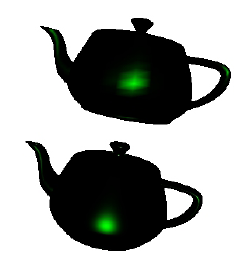 110
Partie 6.
Rappel
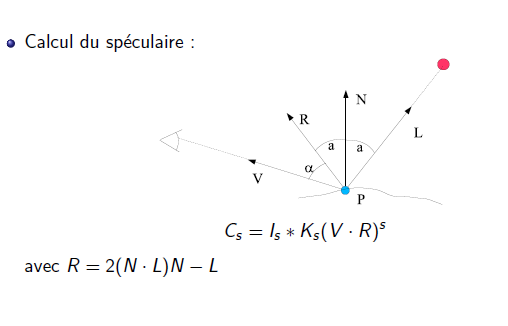 111
Partie 6.
Principe
Dans le vertex shader : pour chaque sommet on détermine les valeurs N, L et V (dans le repère de l'observateur).
  En chacun des pixels on pourra alors récupérer ces valeurs interpolées (moyennées).
  (L, N et V seront donc qualités de varying).
  Dans le fragment shader : on calcul le vecteur R puis le spéculaire résultant.
112
Partie 6.
Vertex shader
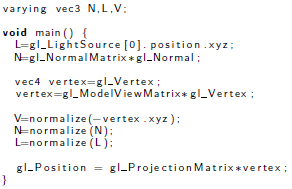 normalize est fournie par GLSL pour normer un vecteur.
  gl_LightSource[0] correspond a la LIGHT0. On a accès a tous les paramètres de LIGHT0.
113
Fragment Shader
Partie 6.
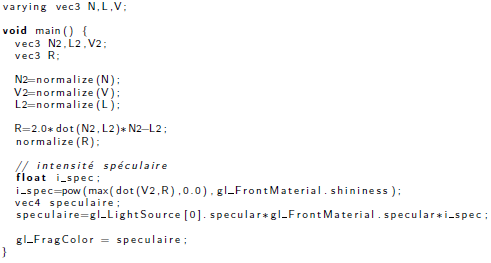 Il faut normer N, L et V.   -  dot est la fonction produit scalaire.
On accede au Ks par gl_FrontMaterial.specular, au Is par gl_LightSource[0].specular, et a la brillance s par gl_FrontMaterial.shininess
(uniforms pre denis).
114
Partie 6.
Remarques
Attention : il n'y a que le spéculaire ici. Il faut ajouter le diffus et l'ambiant dans le vertex et le pixel shader.

Remarque : pour ces 2 derniers, il sut de calculer la couleur aux sommets, puis d'interpoler cette couleur (on ajoute directement a couleur les 2 varying provenant du diffus et de l'ambiant).
115
Partie 6.
Exemple: Accès aux textures
116
Partie 6.
Exemple : multi-texturing simple
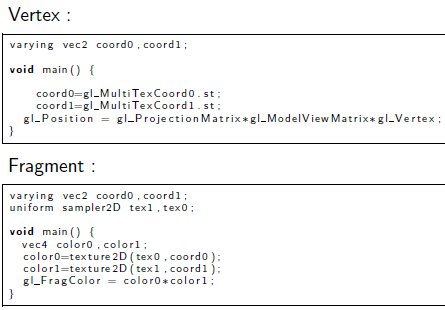 117
Partie 6.
Le type sampler2D
Doit être déclare en uniform pour associer la  
     variable du shader a une unité de texture.
  Exemple :
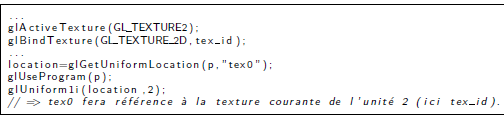 118
Partie 6.
Exemple
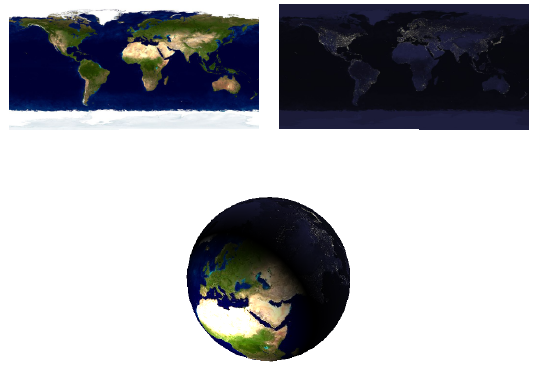 Fin